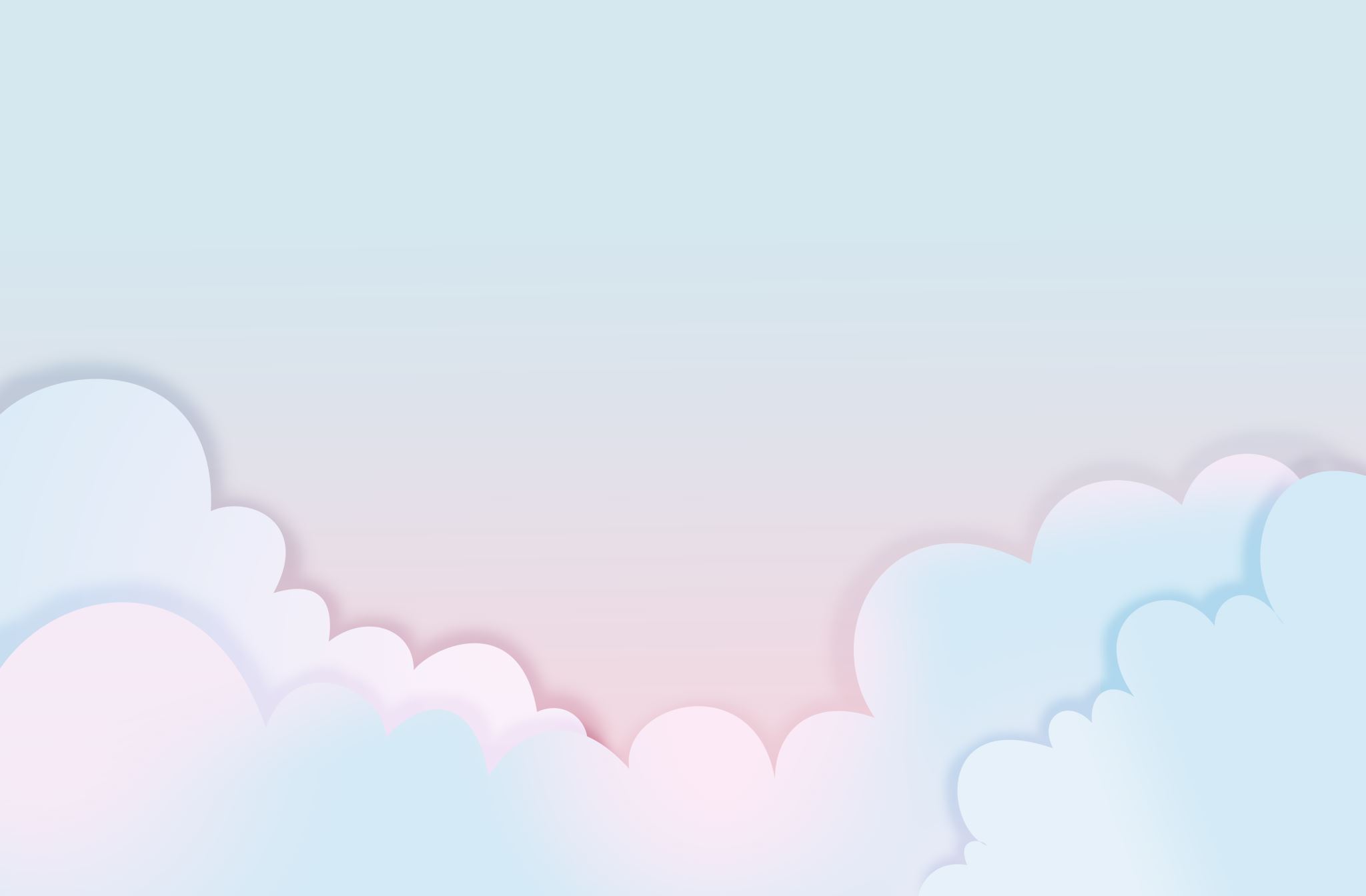 Actividad ampliación 1
Realiza un cuadro comparativo con las características del Culteranismo y el Conceptismo de la poesía del Barroco
CULTERANISMO
CONCEPTISMO